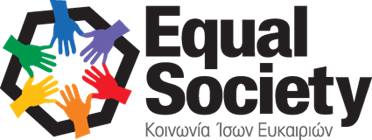 “Methodology SROI & 
Key Stakeholders”
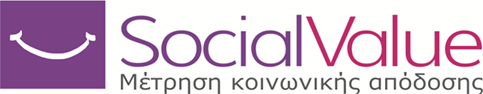 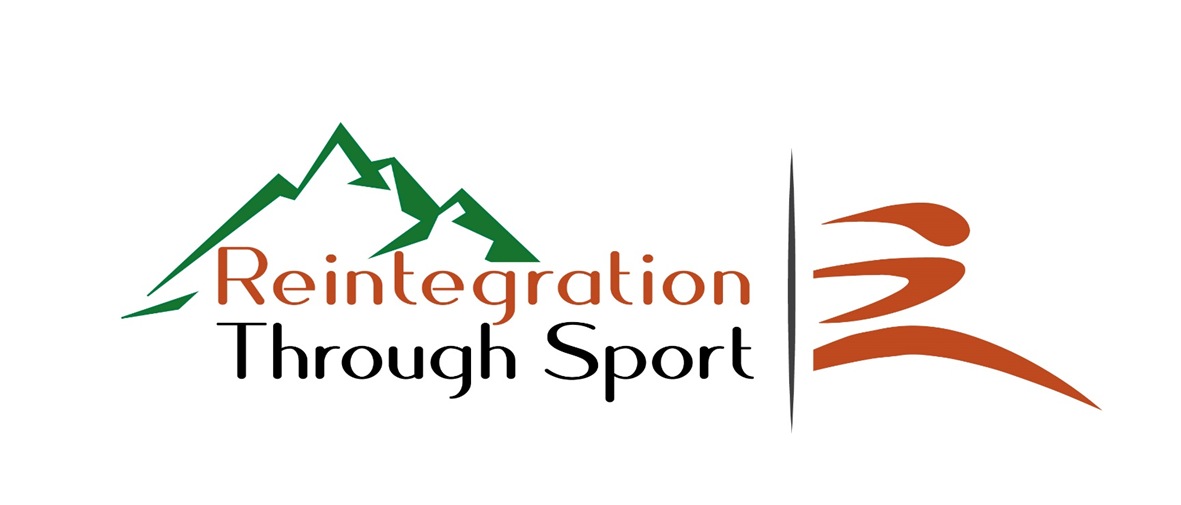 Social Value
‘Social value’ is used to describe social, economic and environmental value.

But, what is value?
 As value we define the value of the material changes that stakeholders experienced as a result of the under assessment social investment.
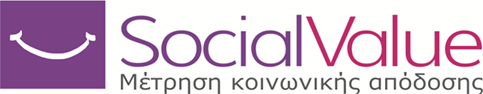 Τhe 7 principles of SROI is…
Involve stakeholders
Understand what changes
Value the things that matter
Only include what is material
Do not over-claim
Be transparent
Verify the result
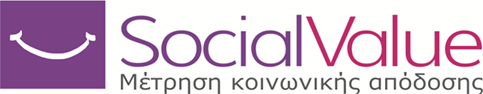 Therefore, is necessary to assess…
Who are the stakeholders?
What do they experience?
Which outcomes are material?
What is their value?
and how much did the activity contributed to it?
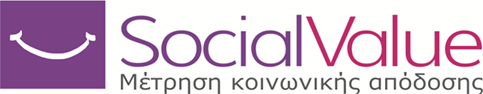 Steps of SROI analysis
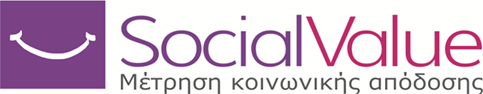 SROI Analysis…
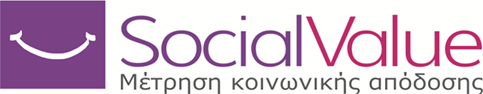 Calculate SROI…
SROI =
Net Present Value of Impacts
Net Present Value of Investment
For example, an SROI of 3:1 indicates that for every €1 invested, the program delivers € 3 in value.  (economic, social and/or environmental)
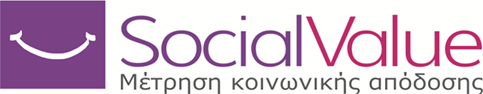 Who are Stakeholders ?
Stakeholders are defined as people or organisations that experience change as a result of the activity, whether positive or negative. 

Examples of stakeholders include people who participate in projects, employees, customers, suppliers, members of the local community, partners, public sector agencies and funders or investors.
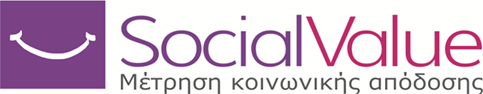 Key Stakeholders in our project
In order to clarify the Stakeholders in our project, R.T.S. we determine:  

Which people or organizations are considered to be       Stakeholders? 
Who are the Stakeholders, which are most affected by the impact?
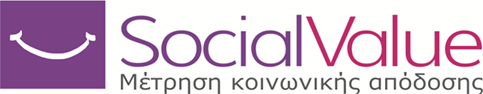 Stakeholders R.T.S.
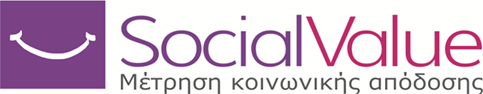 Stakeholders R.T.S.
Stakeholders R.T.S.
Desired Results for Beneficiaries
Improving health
Developing sports skills
Improving sense of personal well-being 
Empowering to assess other opportunities
Improving relationships with family members and friends
Increase in confidence/self-esteem
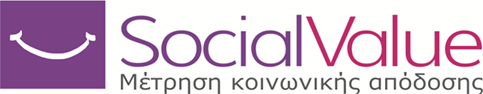 Desired Results for Health Professionals & Experts
Improving service delivery through specific target group 
Improving skills and employability 
Improving sense of doing something for their community 
Feeling more helpful to others 
Feeling of pride and achievement to support
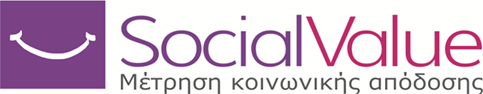 Desired Results for Partners
Gain more experience
Acquire expertise
Sense of achievement leads to efficiency
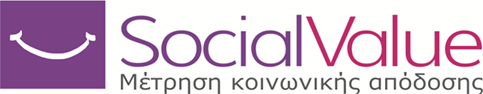 Outcomes Analysis
Find appropriate indicators and financial proxies
Establishing how long outcomes last 
There are three factors that need to be taken into consideration.
Deadweight - What would have happened without the activity?
Attribution - Who else contributed to the change?
Displacement - Was any other activity being displaced ?
SROI Ratio For every € 1 invested a value of R.T.S is returned….
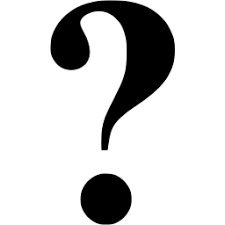 Total Impact
57.780,00 €
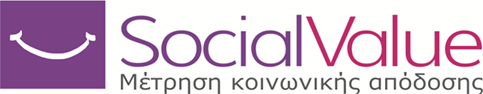 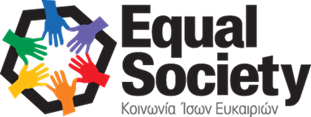 Thanks!
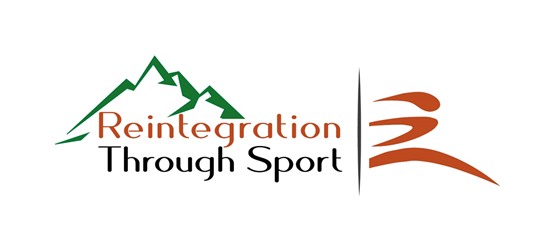